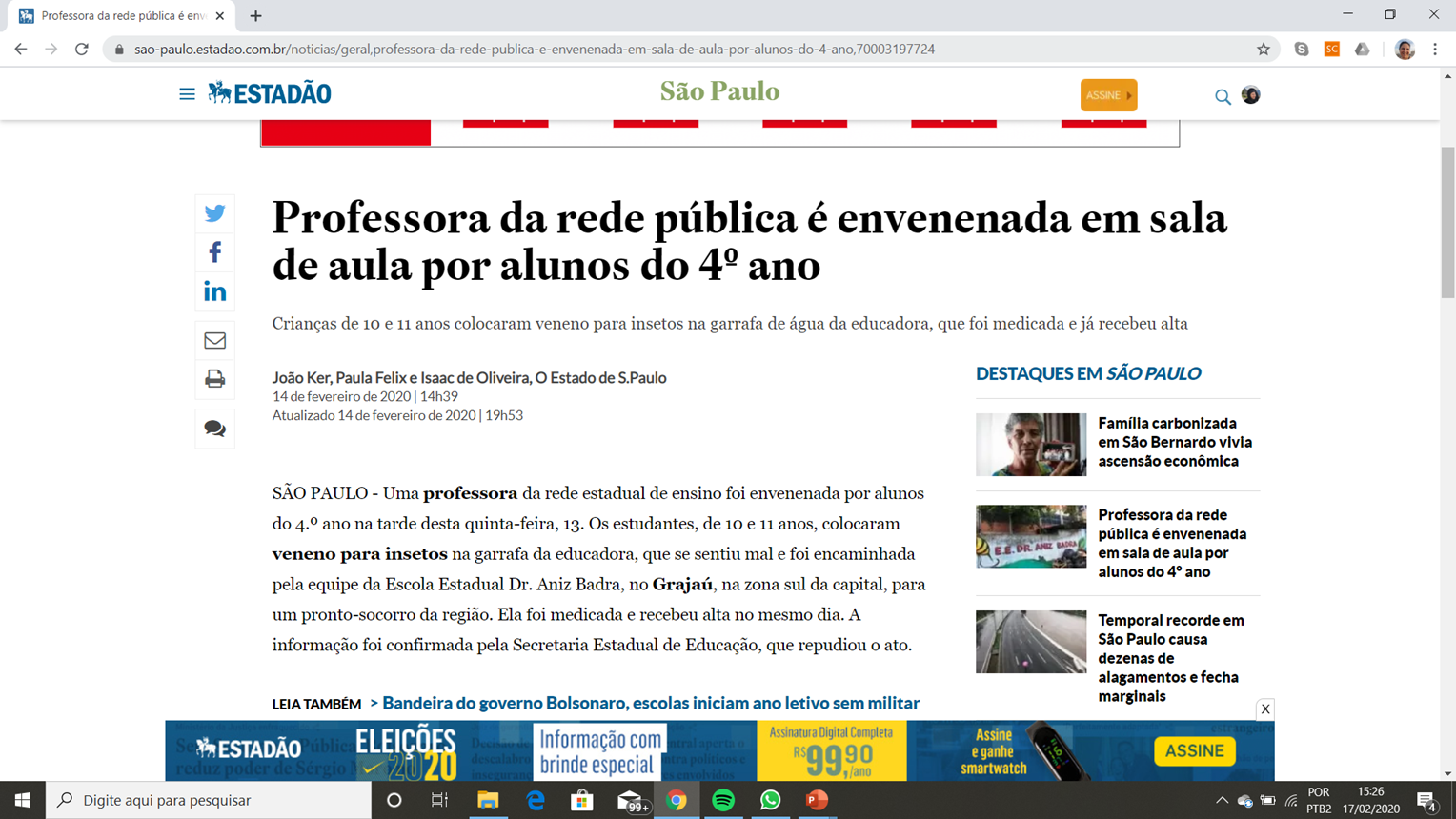 Claudia Riolfi 
riolfi@usp.br
Aula 1/15: O aluno real
Objetivos
Plano de voo
Ensinar adolescentes: elementos da subjetividade contemporânea
1
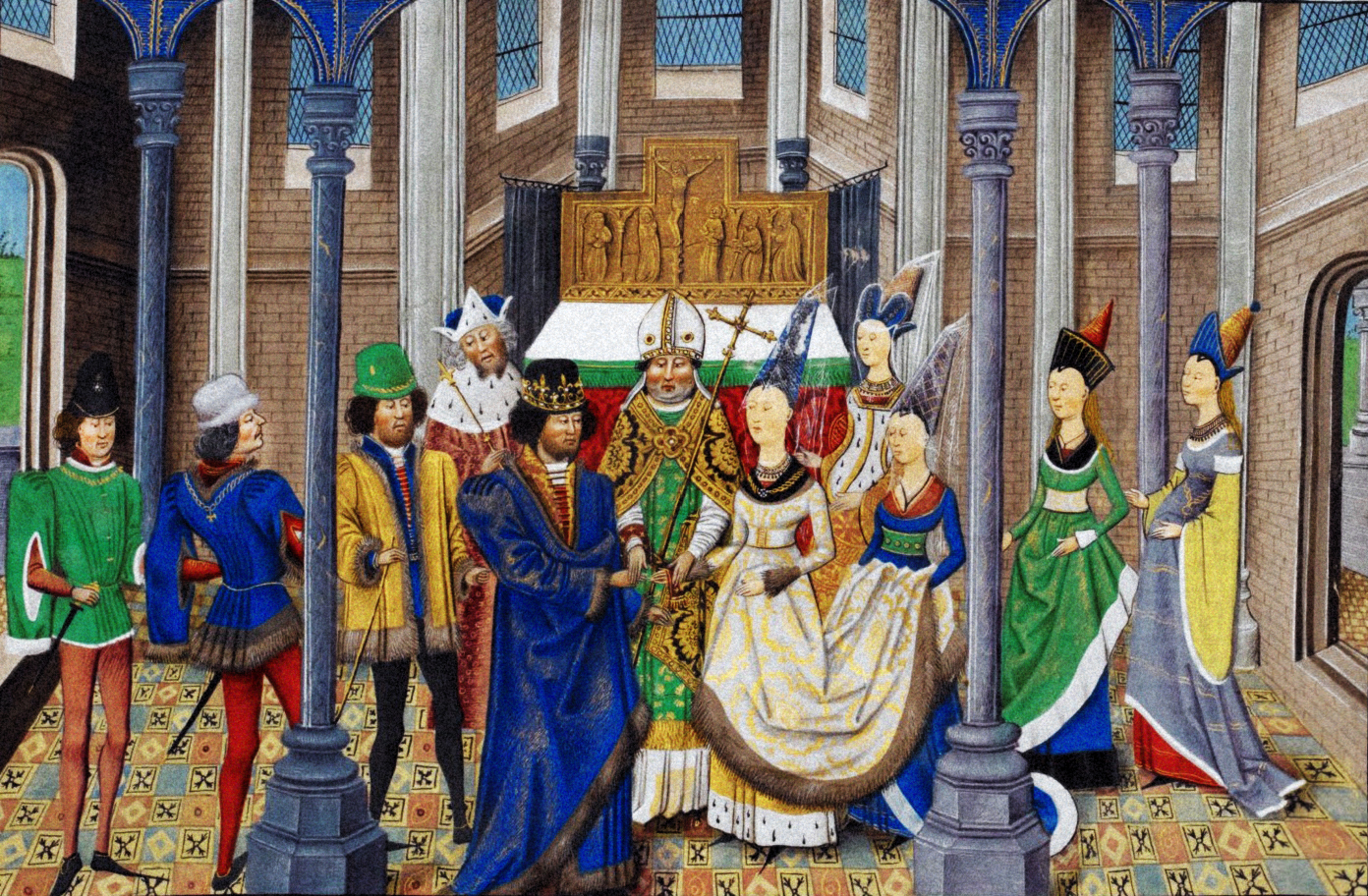 O lugar teórico de onde falamos
Referências desta parte da aula
BENVENISTE, Émile. Comunicação Animal e Linguagem Humana. In: Problemas de Linguística Geral 1. Campinas, SP: Pontes, 2005
CALLIGARIS, C. A adolescência. São Paulo: Publifolha, 2000. 
DUFOUR, Dany-Robert. A arte de reduzir as cabeças: sobre a nova servidão na sociedade ultraliberal. Rio de Janeiro: Cia. de Freud, 2005
LACAN, Jacques. (1972). Du discours psychanalytique. In: Lacan in Itália (pp. 32-55). Milão: La Salamandra, 1978
POLI, Maria Cristina. Clínica da Exclusão: a construção do fantasma e o sujeito adolescente. São Paulo: Casa do Psicólogo, 2005
RASSIAL, Jean-Jacques. A Passagem Adolescente: da família ao laço social. Porto Alegre: Artes e Ofícios, 1997
RIOLFI, Claudia Rosa. A Língua Espraiada. Campinas, SP: Mercado de Letras, 2015
SKINNER, Burrhus Frederic. Verbal Learning. Nova Iorque : Appleton-Century-Crofts, 1957
A adolescência é um tempo de esperaCalligaris (2011)
Há maturação, mas não há maturidade
O adolescente percebe que seu corpo já está maduro
Mas vê que este fato não é suficiente para que ele seja independente
Ele não é mais nada, nem criança amada, nem adulto reconhecido
O suicídio é a segunda principal causa de morte entre a faixa etária de 15 a 24 anos 

O número de brasileiros de até 24 anos que desistiu de procurar emprego triplicou no Brasil

Mais de 30 mil jovens europeus deram entrada em hospitais por cocaína em 2016
A adolescência é uma espera muito difícil
O homem como sujeito de linguagem
O equívoco da criança
Eu achava que "Grande Elenco" era um ator muito famoso, como o Grande Otelo. Só que eu nunca o tinha visto ainda porque ele era um ator de teatro, sempre citado junto com os melhores atores: Fernanda Montenegro, Paulo Autran, e Grande Elenco!
Uma escolha teórica a ser feita
Raciocínio causalista
Raciocínio pós-estruturalista
Uma série de eventos e fatos gera uma pessoa 


É possível prever o futuro
Somos o resultado do que escutamos

Entretanto, nunca se sabe o que se escuta para além do que se disse

Impossível prever o futuro
De onde esta escolha decorre?
Teorias da linguagem como instrumento externo
Teorias da linguagem como constitutivas do homem
Exemplo: O comportamento verbal de Skinner (1957)
Exemplo: Os estudos comparativos de Benveniste
Um homem não é uma abelha
Somos o resultado do que escutamos

Entretanto, nunca se sabe o que se escuta para além do que se disse

Impossível prever o futuro

Vivemos no mal entendido
As abelhas são exatas, os homens, criativos
Abelhas são capazes de: 
produzir e compreender mensagens 
comunicar aos outros por meio de comportamentos somáticos

Mas não são capazes de:
Produzir uma resposta para além de uma conduta;
Transmitir a mensagem caso não tenha vivenciado o fato pessoalmente 
Construir novas mensagens a partir de outras
Decompor a mensagem em morfemas que se combinam infinitamente
Estamos imersos em um sistema simbólico, que nos antecede.


Vejamos um exemplo:
https://www.youtube.com/watch?v=AK0roqZh_vk
O que diferencia os homens?
A adolescência antes do século XXI
Qual a missão do adolescente?
Se haver com o resto dos seus conflitos infantis, dando a eles uma resolução. Principais lutos a serem feitos

o dos pais onipotentes 
o da infância protegida
o da não necessidade da escolha de objeto sexual
o do corpo infantil
o da identidade da criança amada
A passagem adolescente: da família ao laço social
Na infância, os pais são os modelos identificatórios
Para se tornar adulto, é necessário abandonar estas identificações e encontrar outras
O mais comum é que os adolescentes busquem substituir a família pelas instituições que, no campo do social, remetem à lógica familiar, como, por exemplo, a  igreja ou a escola
Lógica da substituição
O mais comum é que os adolescentes busquem substituir a família pelas instituições que remetem à lógica familiar 
Ele se liga à escola, à Igreja, ao Estado
Abre-se um tempo rico de aprendizagens
Em caso de problemas:Rebelde sem causa - Ultrage a Rigor
Meus dois pais me tratam muito bem
(o que é que você tem que não fala com ninguém?)
Meus dois pais me dão muito carinho
(então porque você se sente sempre tão sozinho?)
Meus dois pais me compreendem totalmente
(como é que cê se sente, desabafa aqui com a gente!)
Meus dois pais me dão apoio moral
(não dá pra ser legal, só pode ficar mal!)

Mama mama mama mama(papa papa papa papa)

Minha mãe até me deu essa guitarraEla acha bom que o filho caia na farraE o meu carro foi meu pai que me deuFilho homem tem que ter um carro seu
Fazem questão que eu só ande produzidoSe orgulham de ver o filhinho tão bonitoMe dão dinheiro prá eu gastar com a mulheradaEu realmente não preciso mais de nada

Meus pais não queremQue eu fique legalMeus pais não queremQue eu seja um cara normal

Não vai dar, assim não vai dar
Como é que eu vou crescer sem ter com quem me revoltar
Não vai dar, assim não vai dar
Pra eu amadurecer sem ter com quem me rebelar

Vídeo: https://www.youtube.com/watch?v=vYC2eQD8aB8
Com relação à Língua, problemas de norma
A mídia se interessa muito por eles. Todos os anos, por exemplo, publica as “pérolas” do ENEM. Vejam 35 aqui:  http://mais.uol.com.br/view/e8h4xmy8lnu8/enem-2008--aquecimento-global-04023762C0912346?types=A&
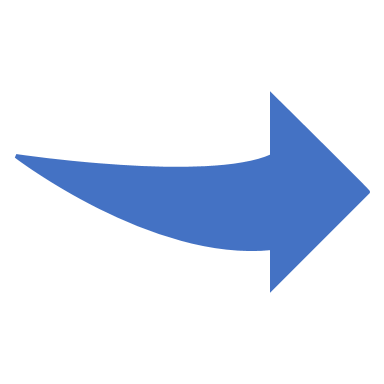 UM EXEMPLO: REDAÇÕES DO ENEM 2008
Tema: 

Como preservar a floresta Amazônica: suspender imediatamente o desmatamento; dar incentivos financeiros a proprietários que deixarem de desmatar ou aumentar a fiscalização e aplicar multas a quem desmatar?
Alguns exemplos do que Cagliari nomearia como “transcrição fonética”
"o problema da amazônia tem uma percussão mundial. 
Várias Ongs já se estalaram na floresta." 
"A amazônia é explorada de forma piedosa." 
"Espero que o desmatamento seja instinto.“
"A emoção de poluentes atmosféricos aquece a floresta.“
"Explorar sem atingir árvores sedentárias."
 "Os estrangeiros já demonstraram diversas fezes enteresse pela amazônia." 
"Retirada claudestina de árvores." 
"A camada de ozonel." 
"O povo amazônico está sendo usado como bote expiatório" 
"A natureza está cobrando uma atitude mais energética dos governantes." 
"Na cama dos deputados foram votadas muitas leis."
Não há razão para pânico!
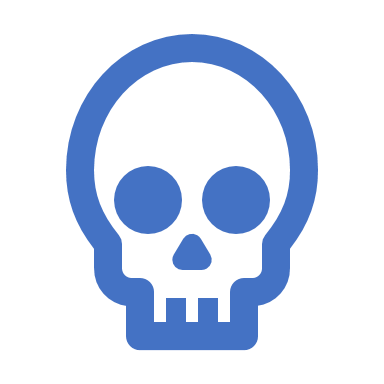 Tudo que se pode resolver por acréscimo é muito fácil. O pulo do gato é acertar a motivação certa.
A adolescência no século XXI
Discurso do capitalistaJacques Lacan (1972)
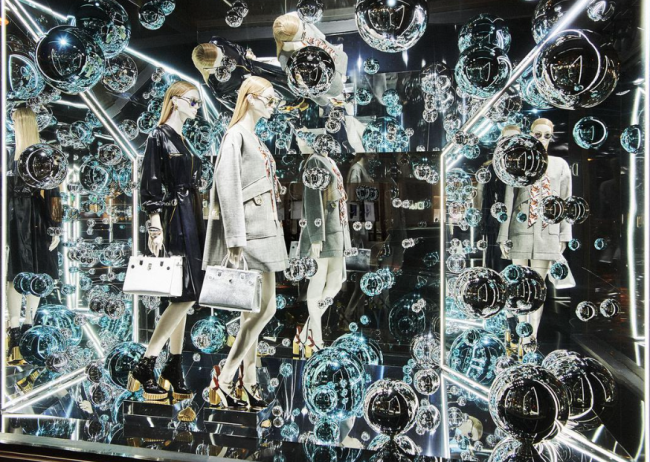 Tipo de laço social caracterizado pelo predomínio do objeto sobre o sujeito

Consequências:
Sensação de falta de lugar no mundo 
Identificação com as  quinquilharias que se compram e vendem
Substituição das instituições do tipo família pelo mercado
Dessimbolização(Dufour, 2005)
O sujeito pós-moderno se vê solicitado a se livrar do peso das cargas simbólicas
Consequência: sua relação com a própria palavra se altera
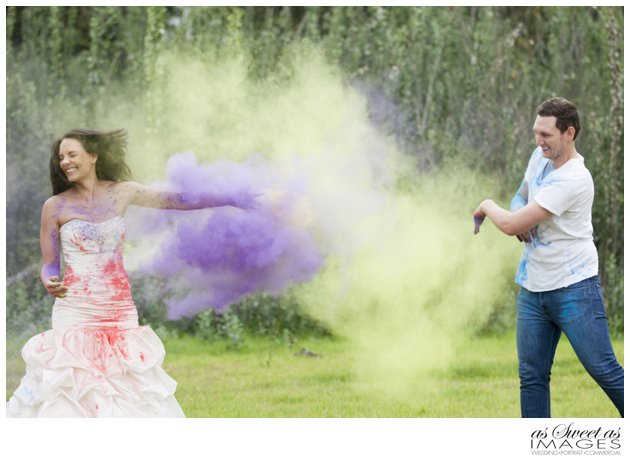 Língua espraiadaRiolfi (2015)
Dificuldades com o sentido que não podem ser explicadas por problemas cognitivos 

O falante faz hipóteses interpretativas, mas não consegue colocá-las à prova da cultura, do “bom senso”

Um exemplo, com adolescentes de 17 anos
SHEILA MELO E GUGU ENTERRAM FAUSTÃO
Dois tipos de adolescentes: o que erra e o que está atordoado
Vocês é bonita
Meu MacBook Air pesa 1 quilo. Ele vai ficar mais pesado de carregar na mochila se eu instalar o Windows?
Processos de significação para além do dicionário
Pesado
Adjetivo
que tem muito peso.
que exige muita força física.
A memória discursiva garante uma frágil regularidade discursiva 
Os acontecimentos discursivos, derivados dos acontecimentos históricos, invocam enunciados inéditos a partir da desestabilização da fala cotidiana
Consequentemente, os processos de significação são abertos e sujeitos à incompletude e ao equívoco
Por esse motivo, o sujeito falante é sempre responsável pela interpretação
Exemplos:

O meu casaco é pesado.

Tirar a neve das ruas é um trabalho pesado.

A atualização do Windows deixou meu computador pesado.
Dificuldade pedagógica muito atual
RESUMO DA ÓPERA:
Não parece ser possível estabelecer uma correlação segura entre a facilidade de acesso ao conhecimento e a possibilidade de usá-lo de modo coeso e coerente.
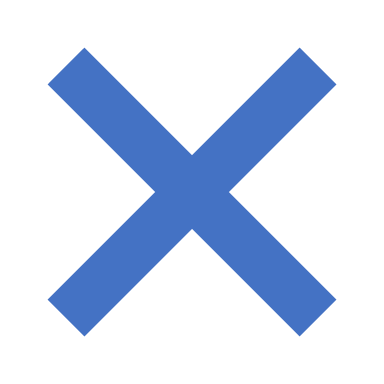 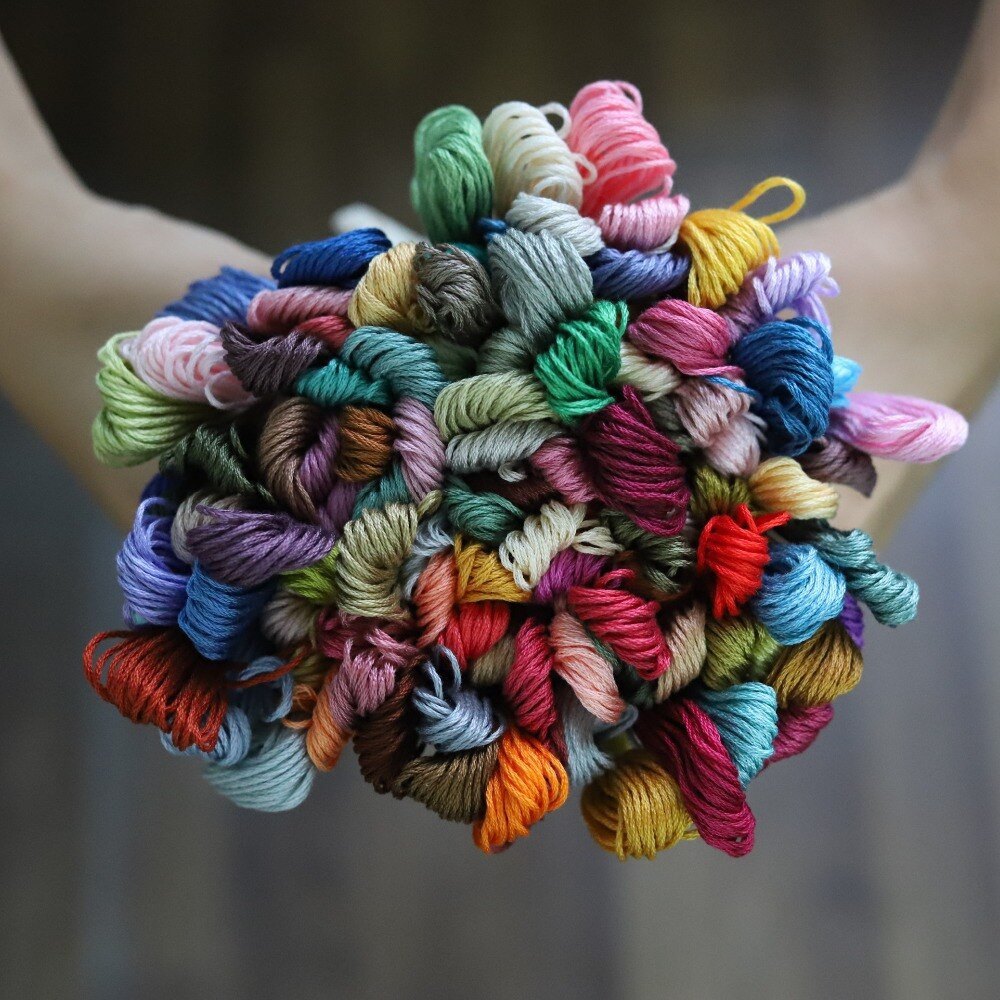 O que é necessário para sair do atordoamento?
Narrar a própria vidaPoli (2005)
No despedaçamento de suas histórias, os adolescentes precisam encontrar um fio
É necessário narrar suas vidas, construindo-se como sujeitos
Ganham importância as técnicas ligadas à narrativa de si
É possível utilizá-las mesmo quando o domínio linguístico é baixo
Da linguagem à língua alvo
2 Desafios a serem enfrentados por quem deseja se tornar professor de Língua Portuguesa
1
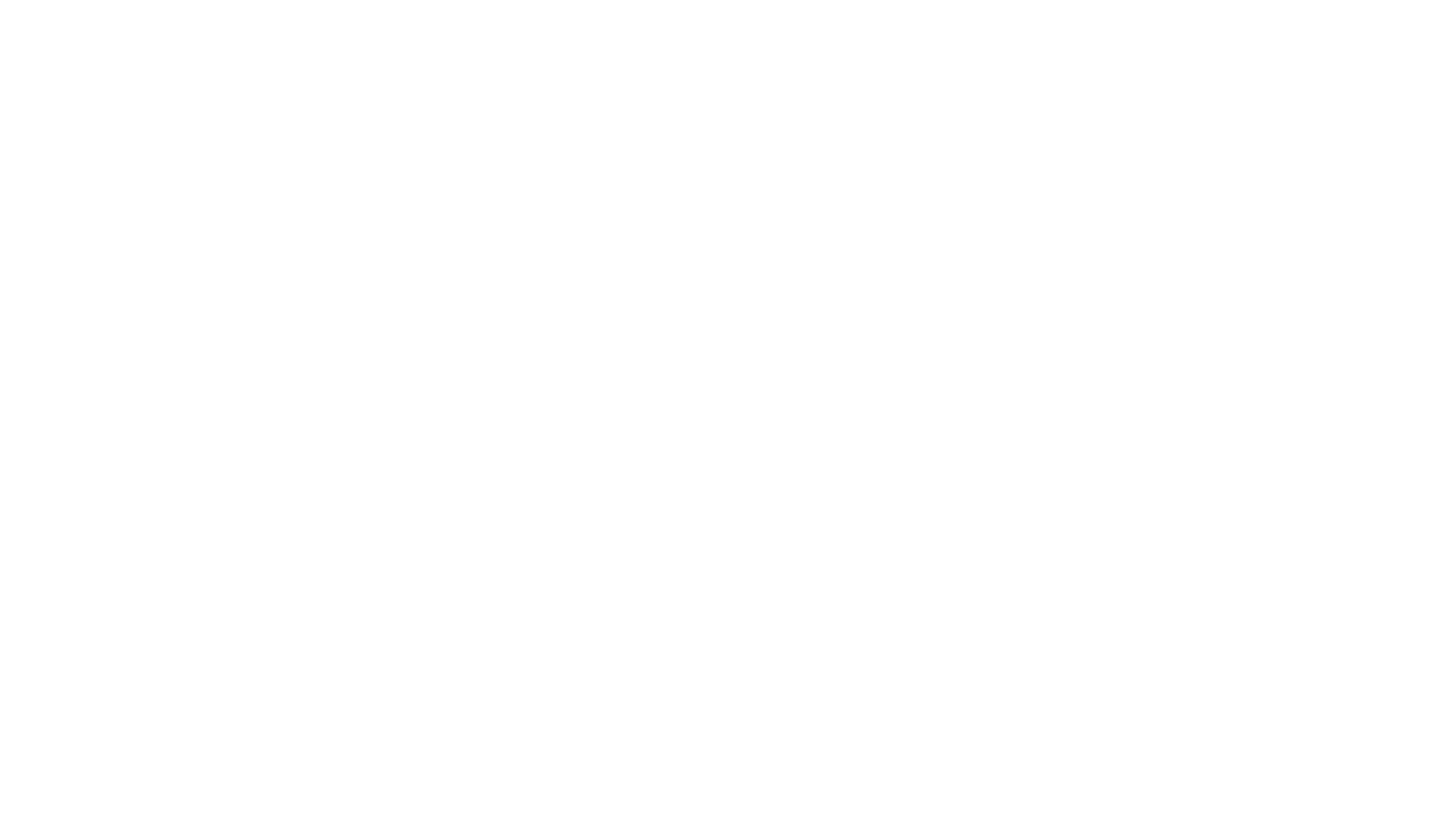 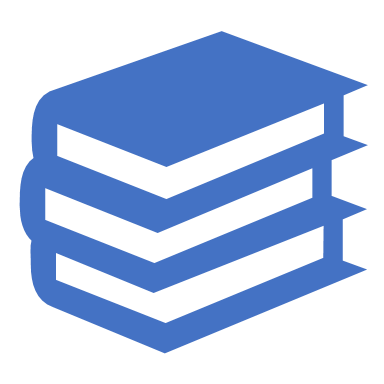 Aumentando o acervo de casos práticos, reais
Caso médico
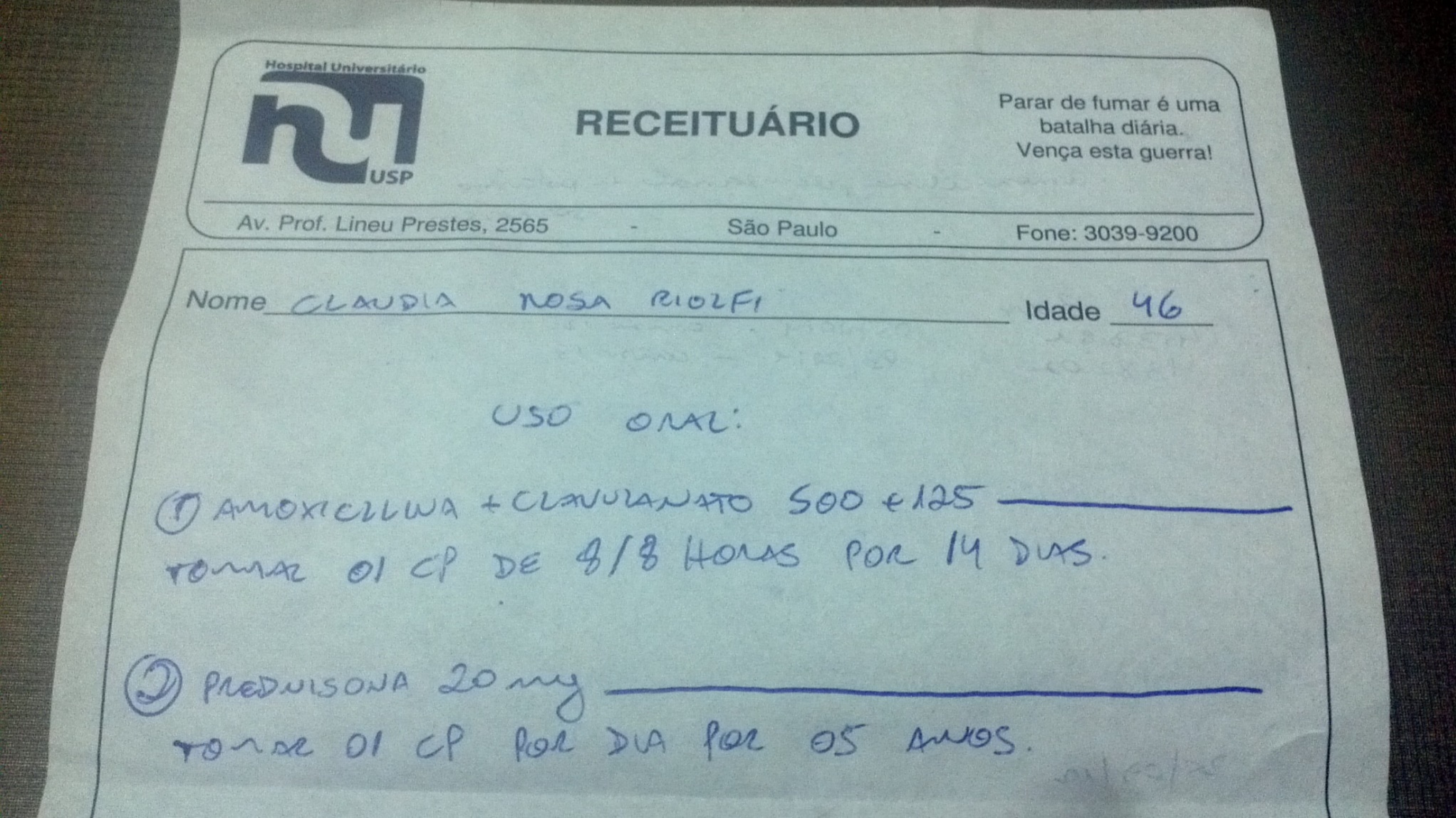 Caso jornalístico
10/02/2015
Caso administrativo:
Caso empresarial 1:
Caso empresarial 2:
Como teríamos chegado nisto?
O ensino de Língua Portuguesa existe formalmente no Brasil há menos de 150 anos
Dificuldade de acesso à escola 
Abordagem normativa, metalinguagem gramatical 
Primazia da gramática, em relação à leitura e escrita de textos
A interpretação a ser feita era a correta, canônica
Muitos não chegavam a decodificar o sistema alfabético de escrita
Início do Brasil República (à partir de 1889):
Primeira República (1889-1930):
A ditadura militar, o caráter instrumental do ensino e suas evoluções
Lei de Diretrizes e Bases – LDB n. 5.692/71 

Utilitarismo, ênfase ao ensino de língua como instrumento de comunicação e expressão da cultura brasileira
1980s: crítica a descontextualização e à dificuldade de conquistar habilidades globais. O centro passa a ser o texto

1990s: gramática passa a ser um meio para se chegar à significação e à textualidade. São elaborados Parâmetros Curriculares Nacionais – PCNs
Até os anos 2000, os PCNs sofrem várias alterações, de modo a colocar os gêneros textuais como centro da organização curricular
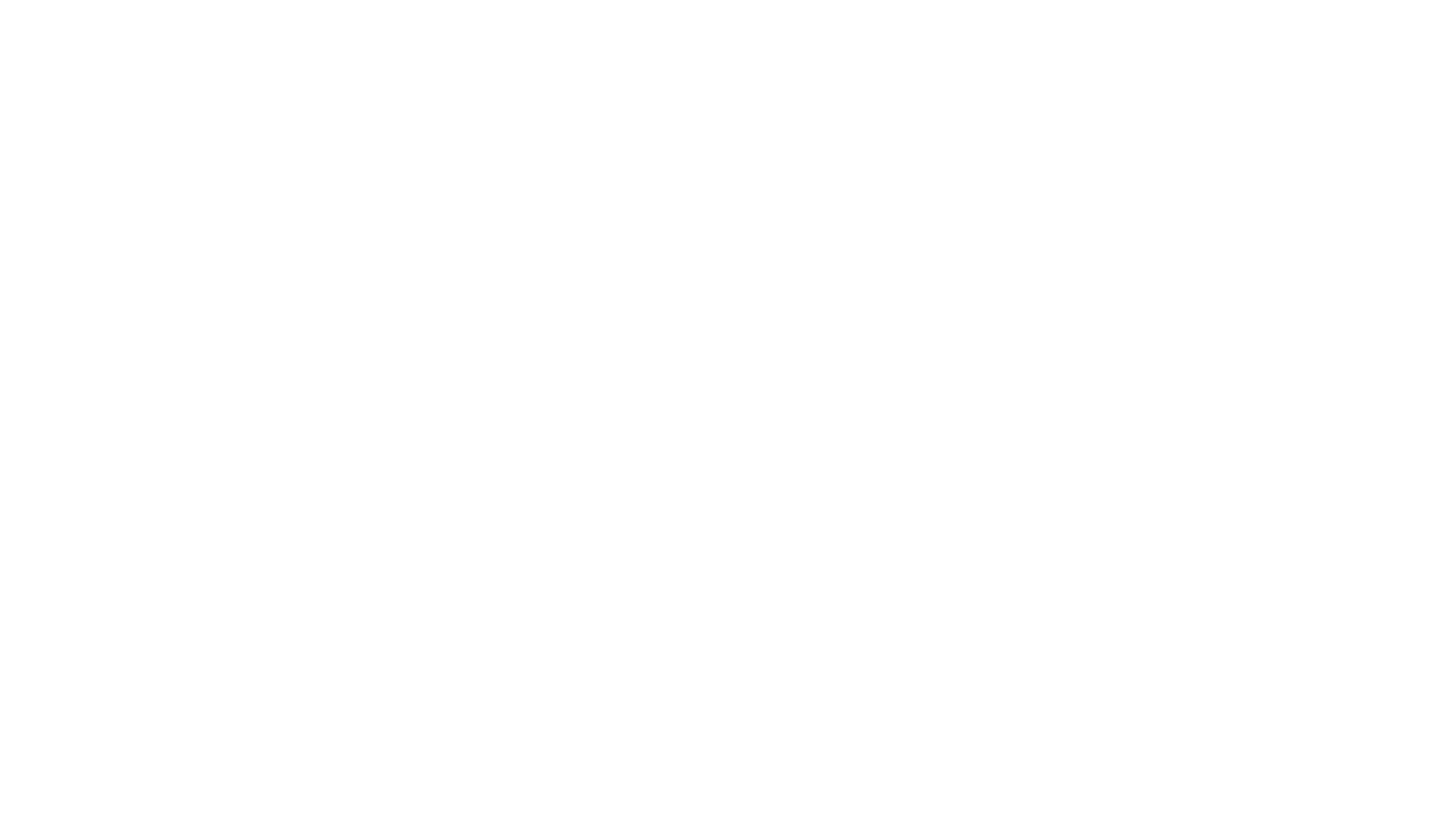 1980s: crítica a descontextualização e à dificuldade de conquistar habilidades globais. Livro de referência: O texto na sala de aula, organizado por João Wanderley Geraldi.

1990s, com a elaboração dos PCNs: Gramática passa a ser um meio para se chegar à significação e à textualidade. 

2000: A política de governo hegemônica é a recomendação para que o professor volte (ou continue) a se preocupar com aspectos gramaticais de textualidade. Dos PCNs:

“O estudo da gramática passa a ser uma estratégia para compreensão/interpretação/produção de textos e a literatura integra-se à área de leitura”. (p. 18)
A virada para o novo milênio
2018: A BNCC
Documento de caráter normativo
Na Língua Portuguesa o que mudou?
E agora? Onde provavelmente você vai lecionar? Na:
Maior cidade do Brasil, das Américas e de todo o hemisfério Sul, com mais de 8,5 milhões de habitantes

Décima cidade mais rica do mundo

14ª cidade mais globalizada do planeta, Com a origem mais diversificada do Brasil (italianos, portugueses, ameríndios, africanos, árabes, alemães, espanhóis e japoneses etc.) 

Capital onde Bolsonaro ganhou em 52 das 58 zonas eleitorais
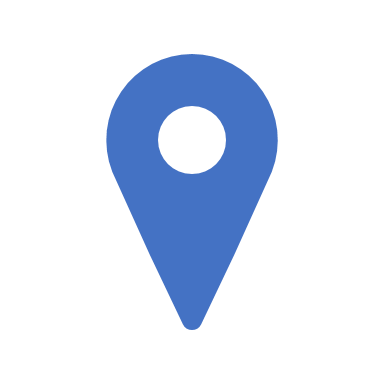 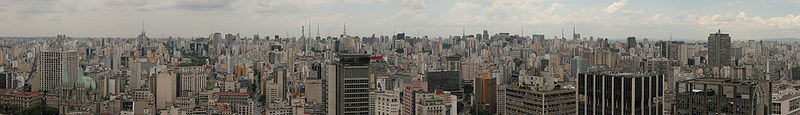 Como são os alunos?
Sem parâmetros?

Desmotivados?

Sem noção?

Com dificuldades para chamar de sua uma língua que não lhes pertence?

Segregados da cadeia das gerações?
Passamos do analfabeto real ao analfabeto globalizado...
Como tratá-lo?
Um desafio:
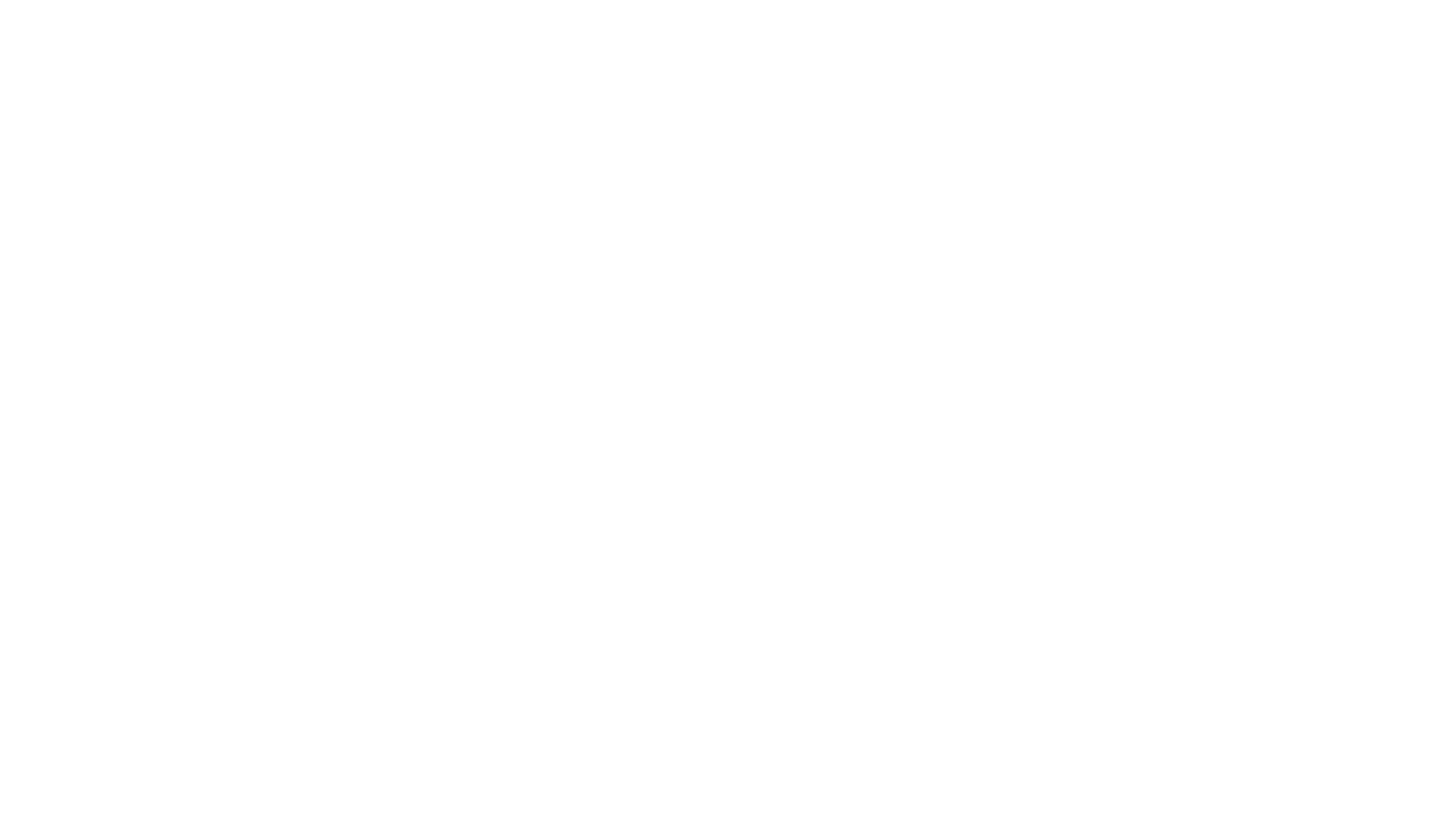 Há uma opção a ser tomada:
Um exemplo
Como?
Passeando por uma rua, você vê o cartaz:
(O Estado de S.Paulo, caderno 6, 19 set. 2003)
Elementos fundamentais para a composição da narrativa:
o conflito girava em torno do desaparecimento de um periquito
a pessoa que assinava o cartaz, Rosana, era a dona do periquito desaparecido 
Fernando era o nome do periquito procurado
Aumentar o vocabulário?
Atender pelo nome de...
Conclusões
3 Combinados
1
Recomendação de leitura prévia
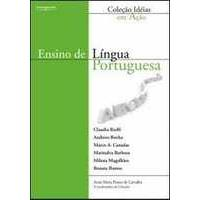 RIOLFI, Claudia Rosa (et ali). Ensino de Língua Portuguesa. São Paulo: Thomson Learning, 2008.
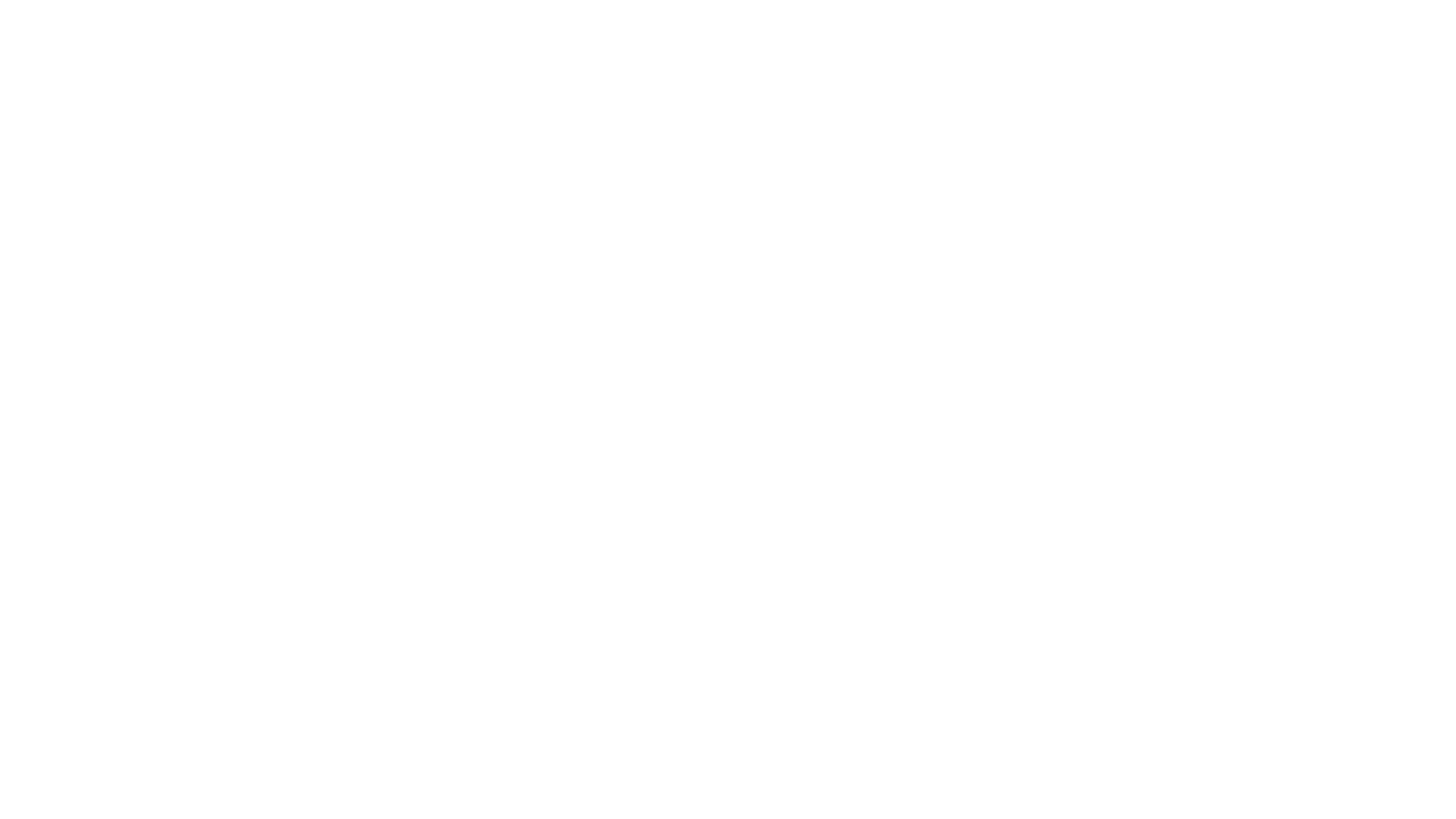 Visão panorâmica do curso
Examinemos diários de campo